THE INDUSTRIAL REVOLUTION
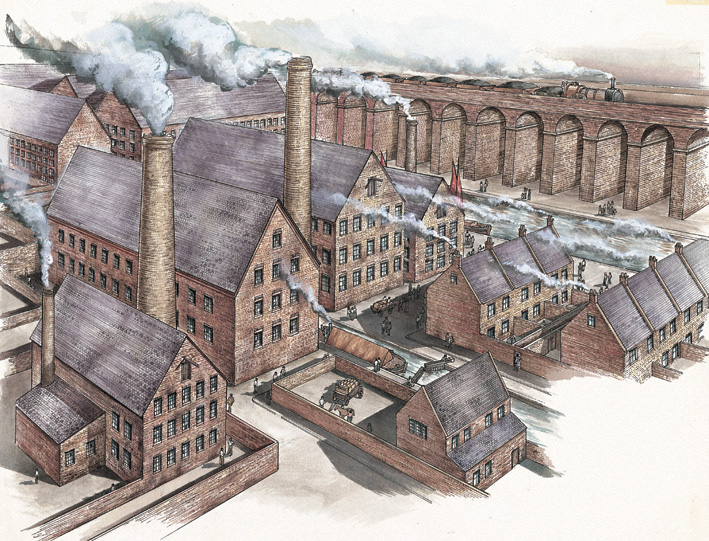 Industrial Revolution Theme 1
Debatably the most important development in human history of the last 10,000 years, the Industrial Revolution radically altered European economy by providing steam power for factory production and transportation developments.  The textile, coal, and iron industries were the epicenter of the revolution.
I. Overview of the Industrial Revolution
    A. Machines began to replace significantly human and animal power in the production and manufacturing of goods.
Steam engine for producing textiles in the 1780s was the turning point
   B. Europe gradually transitioned from an agricultural and commercial society into a modern industrial society
        1. As late as the 1830s only a small    	   fraction of British working people 	   were employed in factories.
        2. By mid-19th century, industrialism 	   had spread all across Europe
C. The economic changes of the “Industrial 	Revolution” did more than any other 	movement to revolutionize life in 	Europe and western civilization. 
•	Not since the development of agriculture during Neolithic times had there been such a radical change in society.
II. Roots of the Industrial Revolution
    A.  Commercial Revolution (1500-1700)
	  1. Spurred economic growth of 	  	     Europe and brought about the “Age 	     of Exploration”
	  2. “Price Revolution” stimulated 	  	     production
          3. Rise of Capitalism
             a. Surplus money used for investment 	        in ventures to make a profit
	     b. Middle class provided leadership 	        for the economic revolution (e.g. 	        charter & joint-stock companies)
4. Scientific Revolution produced the 	   first wave of mechanical inventions 	   and technological advances.
   	5. Increase in Europe’s population 	  	   provided larger markets
B. Proto-Industrialization
      1. Rural industry was fundamental to the   	 growing economy in the 18th century
      2. The cottage industry (“putting out”  	 system”
          a. Merchant-capitalists provided raw 	     materials to rural families who 	  	     produced finished or semi-finished 	     products and sent it back to the 	     merchants for payment	     
          b. Merchants sold goods for profit
          c. Wool cloth was most important
	  d. Essentially a family enterprise
3. Problems with the cottage industry
          a. Disputes between cottagers and 	     merchants over weights of materials 	     and quality of cloth
          b. Rural labor unorganized and difficult 	     to control
          c. Merchant-capitalists thus searched 	    for more efficient methods resulting 	    in growth of factories and the 	   	    industrial revolution
      4. Results
		 a. Families supplemented their income
	  b. Diversification of goods
5. Cottage industry flourished first in 	 England
      6. Proto-industrialism technology (prior 	 to steam engine)
		 a. 1733, John Kay: flying shuttle 	   	     enabled a weaver to throw the 	    	     shuttle back and forth on a loom 	     with one hand
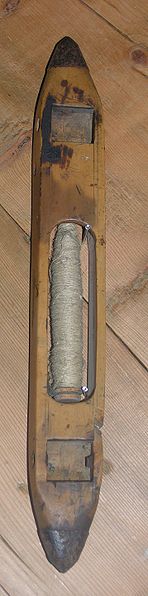 b. 1764, James Hargreaves invented the  spinning jenny which mechanized the spinning wheel so that eight spools of thread could be spun simultaneously
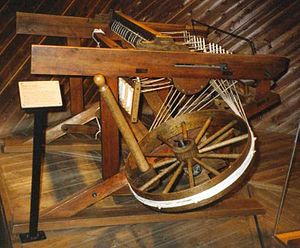 [Speaker Notes: Wikipedia Commons      Wuppertal Museum of Early Industrialisation]
c. 1769, Richard Arkwright invented the water frame, which improved thread spinning
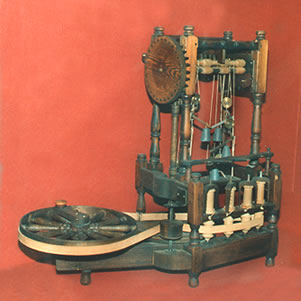 [Speaker Notes: Wikipedia Commons      Wuppertal Museum of Early Industrialisation]
d. 1769, Richard Arkwright invented the water frame, which improved thread spinning
Resulted in virtually all cotton spinning being done in factories
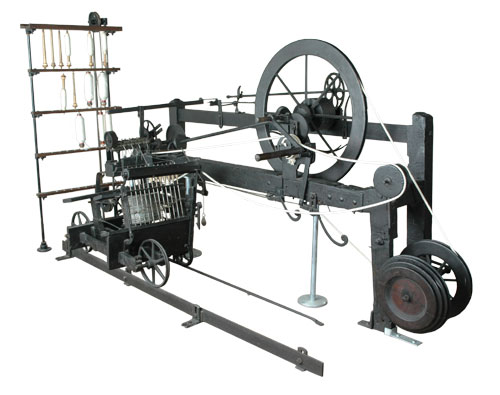 [Speaker Notes: Wikipedia Commons      Wuppertal Museum of Early Industrialisation]
III. England was first country to industrialize
    A. Began in the 1780s (not complete until  the 1830s at the earliest)
Had no impact on the Continental until after the Napoleonic wars	
    B. Economic and social factors
	1. Land and geography
		   a. Geographic isolation from the    	       Continental offered protection 
	    b. Good supply of coal and iron
		   c. Waterways offered a source of 	       alternate power and navigable 	       transport for trade and 			       communication
d.	Industrial Revolution grew out of England’s expanding role in the Atlantic economy of the 18th century.
•	The growth of the Royal Navy and the development of ports provided protection from foreign invasion and later aided Britain’s commercial empire.
2. The Agricultural Revolution was vital  	 to the Industrial Revolution.
a.	The supply of cheap and abundant labor emerged as the enclosure movement forced many landless farmers to move to towns and cities
b.	The revolution in agriculture made it possible for fewer farmers to feed larger numbers of people.
c.	More people were freed up to work in factories or in the distribution of other goods and services.
d.	People moved around in search of land or other forms of employment.
3.	 Large supplies of capital were available  	due to over two centuries of profitable 	commercial activity.
	 a. England avoided many costly wars
	 b. British merchants and gentry had 	    prospered during the numerous wars 	    on the Continent.
	 c. The gov’t established the Bank of 	    England in 1694—the country’s	   	    central bank.
	 d. Insurance companies, like Lloyd’s of 	    London, provided some degree 	    	    protection from commercial failure.
4. Entrepreneurs
	    a. Class of inventive highly-motivated 	        people who possessed 	 	  	        technological skill and were willing 	        to take risks.
	    b. Many young men from the gentry 	        undertook careers in business.
Middle class could rise into the nobility from the wealth created in business.
	    c. Calvinists in the middle class were 	        driven by the “Protestant work 	        ethic”
5. Colonial Empire
	    a. Gave Britain access to raw 	  	        materials needed for development 	        of many industries
	    b. Growing market for English goods 	        occurred in its colonies, buttressed 	        by the African slave trade
	6. Role of government
	    a. Gov’t was sympathetic to industrial 	        development and its financial 	        institutions made loans available
b. Limited monarchy meant gov’t 	        did not stifle the growth and 		        expansion of the middle class
             c. Stable government
•   Successful outcome of wars did not leave England devastated
•   House of Commons became an instrument of the middle class to gain gov’t cooperation and secured middle class loyalty
•	Parliamentary legislation was favorable towards the growth of industry
C. Growing demand for textiles led to the  creation of the world’s first large factories (e.g. in Manchester)
       1. Constant shortage of thread in the 	  textile industry focused attention on 	  ways of improving spinning.
       2. Proto-industrialization facilitated 	 	  increased production
       3. The steam engine’s application to 	  textile production was perhaps the key 	  event of the industrial revolution
       4. Metallurgical industries flourished as 	  they provided the machinery
Manchester, 1851
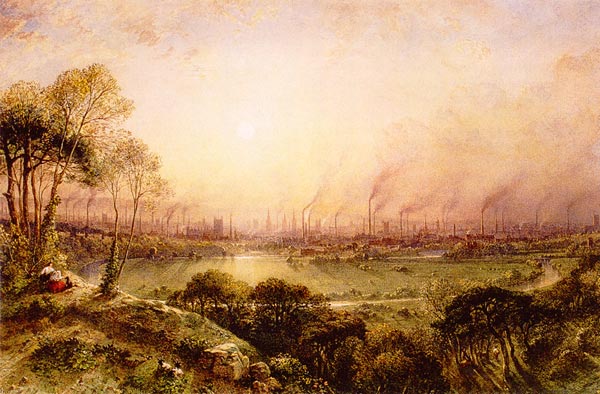 [Speaker Notes: Wikipedia Commons  Source: Engraving by Edward Goodall (1795-1870), original title Manchester, from Kersal Moor after a painting of W. Wylde.]
5. Results of new technology
a.	By 1790, new machines produced 10 times as much cotton yarn as 1770
b. By 1800, production of cotton thread was England’s most important industry
•	By 1820, cotton was almost ½ of Britain’s exports.
By 1850, England produced more than ½ world’s cotton cloth.
c.	Cotton goods became cheaper and enjoyed by all classes.
•	Poor people could now afford to wear cotton slips and underwear.
D. Steam engines and coal
       1. Use of coal to power steam engines 	  was one of the hallmarks of the 	 	  industrial revolution
	  a. The revolution in energy involved a 	      transition from wood-burning to 	      coal-burning/
	  b. By 1850, England produced 2/3 of 	      the world’s coal.
       2. The steam engine
           a. Thomas Savory (1698) and Thomas 	      Newcomen (1705) invented steam 	      pumps to pump water out of mines.
b. James Watt invented and patented 	    the first efficient steam engine (1769)
•	By the late 1780s, the steam engine was used regularly in production in England.
The steam engine was the most fundamental advance in technology.
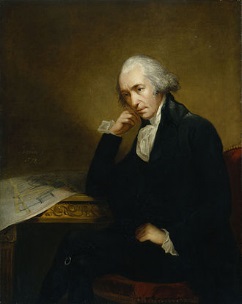 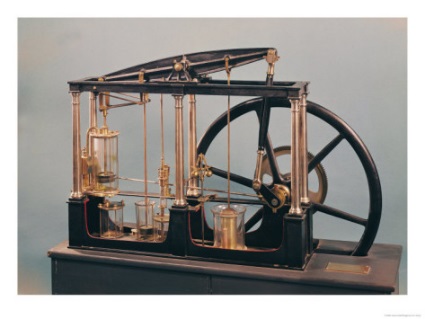 [Speaker Notes: Wikipedia Commons     Painting by Karl Frederik von Breda      Photo of steam engine: source unknown]
c. The iron industry was radically 	  	   transformed by steam power.
•	Rising supplies of coal boosted iron production and gave rise to heavy industry: the manufacture of machinery and materials used in production.
Iron makers switched over rapidly from charcoal to coke in the smelting of pig iron.
•	Henry Cort in the 1780s developed the puddling furnace which refined pig iron with coke.
•	Cort also developed heavy-duty steam-powered rolling mills capable of shaping finished iron into any shape or form.
•	By 1850, England produced more than half of the world’s iron.
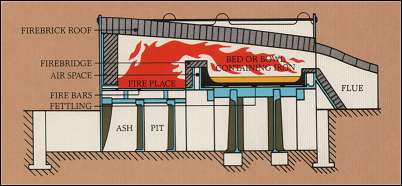 [Speaker Notes: http://www.thepotteries.org/shelton/150/7.htm]
E. Transportation Revolution
	     1.  Made possible by steam power
		2. Necessary to distribute finished 		    goods and to deliver raw materials to 	    factories
         3. Canal systems were important in 	    completing basic needs of related 	    interdependent industries: railroad, 	    steel, and coal 
	4. Construction of hard-surfaced roads 	    pioneered by John McAdam (1756-	    1836)
Significantly improved land travel
5.  Steamboats: 1807, Robert Fulton’s 	     steamboat, the Clermont, traveled 	     upriver from New York City
a.	Used an imported Boulton and Watt steam engine
b.	Made two-way river travel possible and travel on the high seas faster
c.	1838, first steamship crossed the Atlantic Ocean
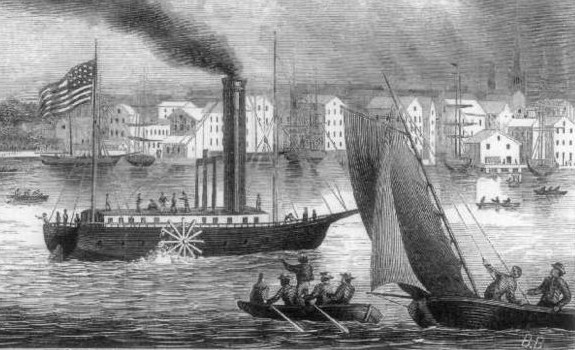 [Speaker Notes: Wikipedia Commons]
6.  Railroads (the “Iron Horse”)
		     a. 1803, the first steam wagon was 	         used on the streets of London 
	           b. Steam wagon was adapted for use 	         on rails
		     c. 1825, George Stephenson made 	         the railroad locomotive 	   	         commercially successful
By 1829, widely used in England
In 1830, his locomotive, the Rocket, traveled the Liverpool-Manchester Railway at 16mph.
World’s first important railroad as it was in the heart of industrial England
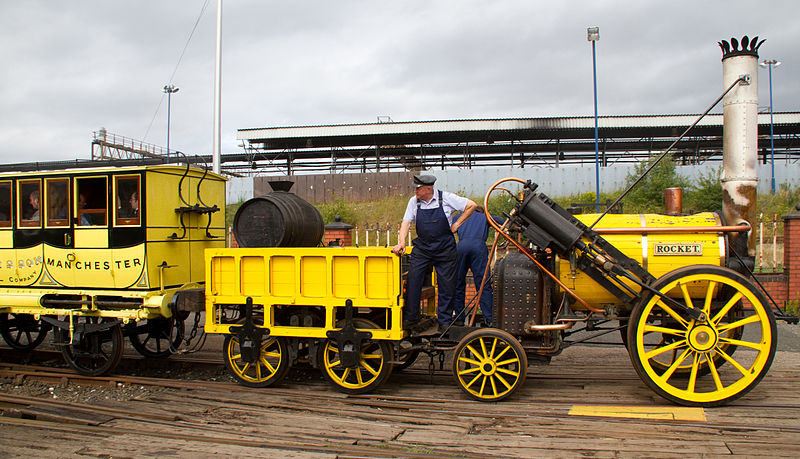 A replica of the Rocket
[Speaker Notes: Wikipedia Commons]
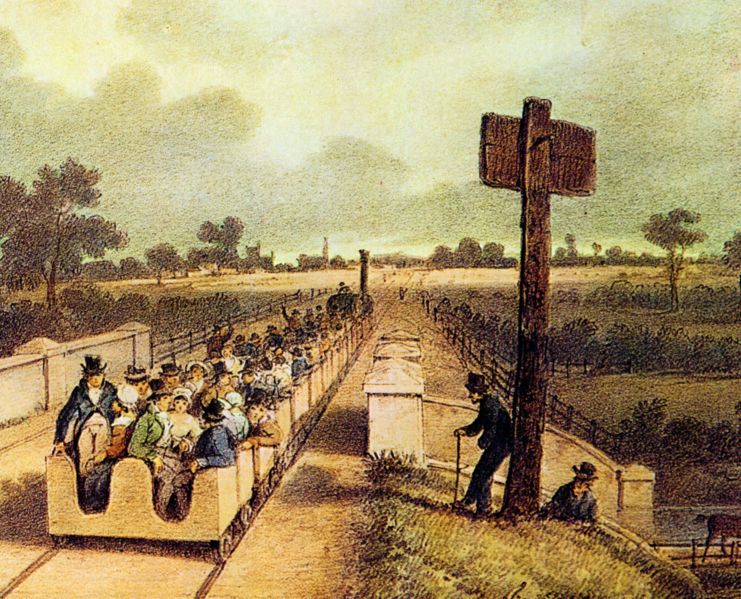 The opening of the Liverpool-Manchester Railroad in 1830. The line became the world’s first inter-city railway and led to a huge wave of railroad building.
[Speaker Notes: Wikipedia Commons   Artist: A. B. Clayton   Date:]
d. Many private companies were quickly 	    organized to build more rail lines in 	    the 1840s
	      e. Impact of the railroad
Greatly reduced the cost of shipping freight on land
Created a growing regional and national market spurring increased industrial productivity to meet larger demand
Facilitated the growth of an urban working class who came from the countryside
Honore Daumier: The Third-Class Carriage, 1862
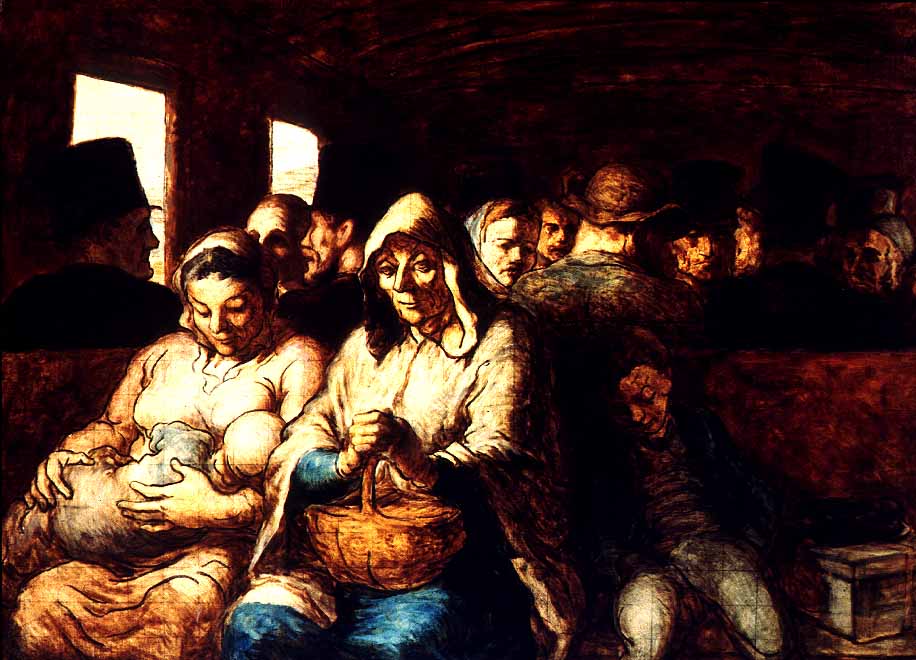 Daumier’s painting illustrates the mobility of peasants via the railroad. A grandmother sits with her daughter and grandchildren.
[Speaker Notes: Wikipedia Commons    Source: Metropolitan Museum of Art]
J. M. W. Turner: Rain, Steam, and Speed The Great Western Railway, 1844
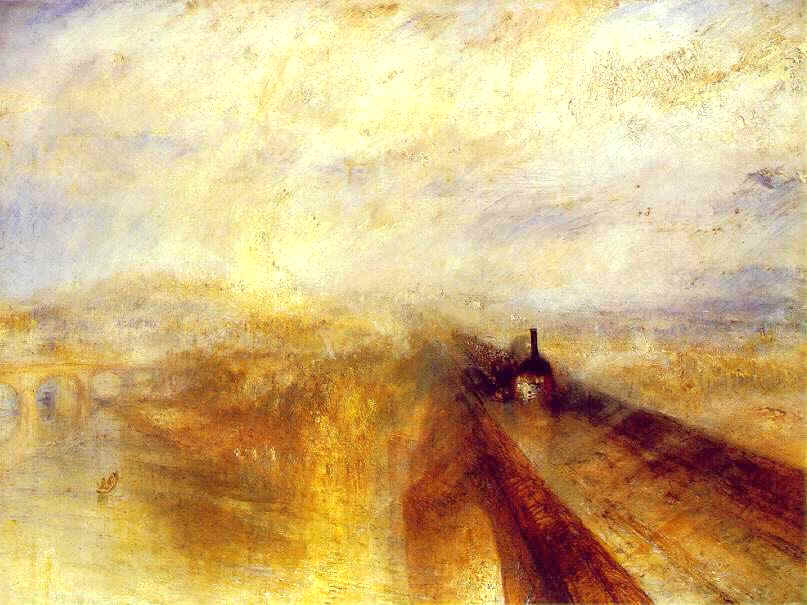 This romantic painting illustrates the perceived view of the railroad’s speed in the mid-18th century.
[Speaker Notes: Source: National Gallery, London]
F.  Great Britain by 1850
	     1. Produced 2/3 of world’s coal
	     2. Produced over ½ of  world’s iron
        3. Produced more than ½ of world’s 	   cotton cloth
        4. GNP up 350% between 1801 & 1850
100% growth between 1780 & 1800
Population increased from 9 million in 1780 to 21 million in 1851
        5. Per capita income increased almost 	   100% between 1801 and 1851
        6.  The economy increased faster than 	    population growth creating higher 	    demand for labor
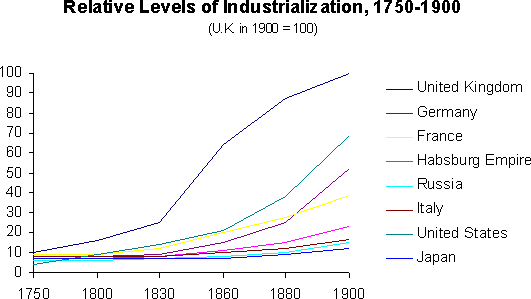 [Speaker Notes: Wikipedia Commons]
The Crystal Palace
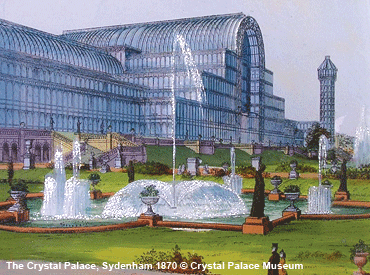 The Crystal Palace was built for the 1851 international exhibit.  It was intended to signify Britain’s industrial, economic and military power.
[Speaker Notes: Courtesy of Crystal Palace Museum]
The Crystal Palace
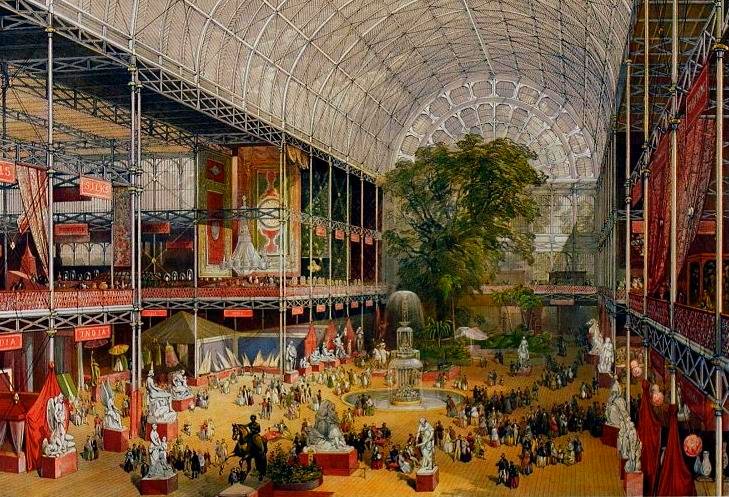 The Crystal Palace was about 1/3 mile long and about 800,000 square feet inside the structure.
[Speaker Notes: Wikipedia Commons  Source: McNeven, J., The transept from the Grand Entrance, Souvenir of the Great Exhibition , William Simpson (lithographer), Ackermann & Co. (publisher), 1851, V&A]
III. Continental Europe began to industrialize     	after 1815
	 A. Parts of the Continent had not been far 	behind Britain in the 1780s
	      1. Cottage industry grew in certain areas
	      2. Copy of English industrial techniques 
	 B. The Napoleonic Wars hindered 	economic growth on the Continent
		1. Trade disrupted, runaway inflation, 	 	    and reduced consumer demand
		2. Access to British machinery reduced
	3. By 1815, continental countries further	  	    lagged industrially than in 1789
C.  After 1815, continental Europe began 	to catch up to Britain industrially
	      1. Studied and avoided Britain’s costly 	    mistakes during early industrialization
	      2. Industrialism differed in each country
	          a. Belgium, Holland, and France 	        began shortly after the Napoleonic 	        Wars
		    b. Germany, Austria, and Italy 	   	        developed in the mid-1800s
		    c. Eastern Europe and Russia 	   	        developed in the late-19th century
3. Borrowed British technology, hired 	    British engineers, and attracted 	  	    British capital
	      4. Used power of strong sovereign 	    central governments and banking 	    systems to promote native industry.
	          a. Belgium: in 1830s, pioneered the 	        organization of big corporations 	        with many stockholders.
•	Banks used money to develop industries and thus became industrial banks.
b. Banks in France and Germany 	        became important in the 1850s in 	        developing railroads and 	  	        companies in heavy industries.
•	Crédit Mobilier of Paris was the most famous
o	Helped build railroads all over France and Europe
5. Britain failed to maintain a monopoly 	    on its technical advances
		6. Tariff policies in continental Europe 	    protected native industries
		    a. France enacted high tariffs on 	        British goods
		    b. Germany: 1834, the Zollverein 	        was a tariff on non-German 	  	        imports to encourage capital 	  	        investment in German industry
•	Established a free trade zone and a single uniform tariff was levied against foreign countries.
D. Most significant result was increased 	production and availability of 	manufactured goods.
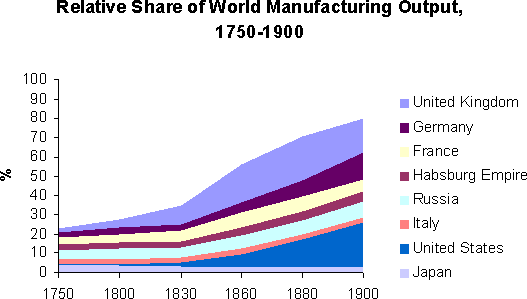 Per Capita Levels of Industrialization, 1750-1913
Industrial Revolution Theme 2
The Industrial Revolution dramatically altered European society by spurring urbanization, sparking the continued rise of the middle class,  utilizing the massive growth of the Proletariat (working class), and reconfiguring family work arrangements and gender roles.  As a result, numerous challenges to the new order emerged.
V. Social effects of the Industrial Revolution
    A. Replaced the traditional social hierarchy  with a new social order
    B. 19th century became the golden age of  the middle class
        1. A new class of factory owners 	  	  	   emerged
2. Two levels of the bourgeoisie existed
	    a. Upper bourgeoisie: great bankers, 	 	       merchants, and industrialists who 	  	       demanded free enterprise and high 	  	       tariffs
            b. Lower bourgeoisie (“petite 	  	     	       bourgeoisie”): small industrialists, 	  	       merchants, and professional men 	  	       who demanded stability and security 	       from the government
3. New opportunities for certain groups 	  	    emerged.
             a. Artisans and skilled workers who 	 	        were highly talented achieved 	  	        significant success. 
	     b. Certain ethnic and religious groups 	        became successful
•	Quakers and Scots in England
Protestants and Jews dominated banking in Catholic France
4. As factories grew larger, opportunities   for advancement declined in well-developed industries.
C. Proletariat wage earners
        1. Factory workers emerged as a new  	 	   group in society and the fastest-	  	  	   growing social class: the “proletariat”
        2. In the first century of the industrial   	   	   revolution a surplus of labor resulted	        	   in poor conditions for workers.
        3. Poor Law of 1834: Poorhouses now 	 	   provided work 	to the unemployed.
Poorhouse conditions were often intentionally oppressive.
A major goal was to persuade workers to leave the poorhouse and find work elsewhere.
4.   Friedrich Engels: The condition of 	      the Working Class in England (1844)
	     a. Future revolutionary and colleague 	         of Karl Marx who believed the 	         capitalist middle class ruthless 	         exploited the proletariat
“I charge the English middle classes with mass murder, wholesale robbery, and all the other crimes in the calendar.”
	    b. His ideas influenced Marx and later 	        socialists.
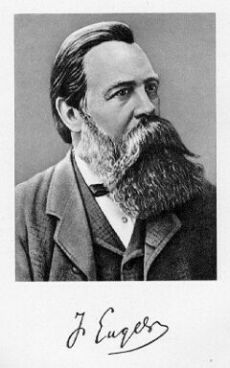 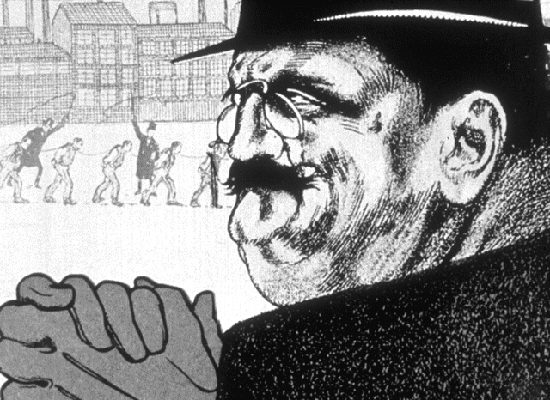 A cartoon criticizing the greed of capitalists and how they allegedly exploited their workers during the industrial revolution.
[Speaker Notes: Source: unknown]
D. The issues of working conditions, wages, 	and quality of life led to struggles 	between labor and capital.
        1. For workers and ordinary families, the 	 	   long-term impact of the Industrial 	 	   Revolution was more favorable than 	   	   negative.        
        2. However, until 1850, workers as a 	   	   whole did not share in the general 	  	   wealth produced by the Industrial 	  	   Revolution.        
Economic conditions of workers improved after 1850
3. Luddites
	    a. A violent group of irate workers 	        who blamed industrialism for 	        threatening their jobs
	    b. Beginning in 1812 and continuing 	        thereafter, attacked factories in 	        northern England destroying new 	        machines they believed were 	  	        putting them out 				        of work
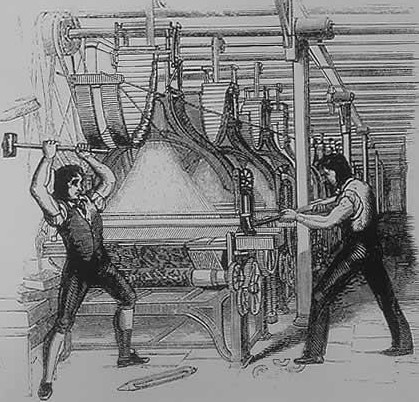 [Speaker Notes: Wikipedia Commons    Origin unknown    The alleged event occurred in 1812 but the image is a modified image published in the 1840s.]
4. Union Movement
	        a. Certain leaders began organizing 	      groups of workers to resist 	  	      exploitation of the proletariat by 	      business owners
           b. Combination Acts (1799) 
•	Parliament prohibited labor unions
Reaction to fear of radicalism in the French Revolution
•  Widely disregarded by workers
•	Repealed in 1824 and unions became more tolerated after 1825
c. Robert Owen (1771-1858)
•	Scottish industrialist who founded a labor union in 1834: combined firm discipline with a concern for the health, safety, and work hours of workers
•	After 1815, experimented with utopian cooperative/socialist communities
•	His and other unionization efforts failed and British labor movement moved once again after 1851 in the direction of craft unions
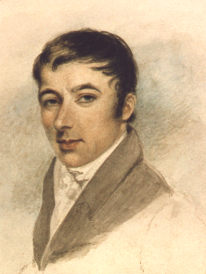 d. Craft unions won benefits for their 	      members
•	Skilled workers were fairly conservative and were an accepted part of industry.
e. Chartists sought political democracy
Organized in the face of Owen’s national trade union collapse
Demanded that all men have the right to vote
Sought to change what they saw as an oppressive economic system of exploitation
f. Unions campaigned for 10-hour days 	     and to permit duty-free imports of 	     wheat into Britain to secure cheap 	     bread (in response to the oppressive 	     Corn Laws passed in 1815).
	 	 g. Union action, combined with general 	     prosperity and a developing social 	     conscience, led to improved working 	     conditions, better wages, and 	  	     reduced work hours.
•	Skilled labor benefited earlier and 	         to a larger extent than unskilled 	         labor.
E. Changes in working conditions
        1. Factory work meant more discipline 	  	   and lost personal freedom
	   a. Work became impersonal
	   b. Cottage workers reluctant to work 	  	       in factories because the 	  	  	   	       environment was so different from 	 	       what they were used to.
	   c. Early factories resembled English 	  	       poorhouses, where destitute people 	  	       went to live on welfare.
Some poorhouses were industrial  prisons
2. Child labor exploitation
	    a. Causes for increased child labor	
More agricultural workers became weavers.
English factories scared off many potential workers as they resembled the poorhouses.
Owners turned to child labor.
b. Abandoned children became a 		        main source of labor from local 	  	        parishes and orphanages.
Owners exercised authority over children much like slave owners
Work hours were very long and conditions were appalling
Children worked as chimney sweeps, market girls, shoemakers
c. Child labor was not new, however
Conditions were similar to the cottage industry
Child labor was ending as the industrial revolution matured
d. Parents and children typically 	  	         	         worked 12-hour days
Many families were unwilling to let their family be separated
In cotton mills, children worked for mothers or fathers, collecting waste and “piecing” broken thread together.
In mines, children sorted coal & worked ventilation equipment
Mothers hauled coal; fathers worked the seam
Parents were not eager to reduce child labor if family was together
e. Parliament eventually limited child 	 	        labor in England
The Sadler Committee investigated working conditions; helped initiate legislation to improve conditions in factories.
Factory Act of 1833: 
    o  Limited workday for children 	    	       ages 9-13 to 8 hours per day
    o  Limited hours of ages 14-18 	  	       to 12 hours per day.
    o  Prohibited hiring children 	  	       under age 9; children were to 	  	       go to elementary schools 	   	       factory owners were required 	  	       to establish
    o  Ironically, helped destroy the 	  	       pattern of families working 	   	       together.
    o  Child labor declined rapidly.
•	Mines Act of 1842: prohibited all boys and girls under age 10 from working underground.
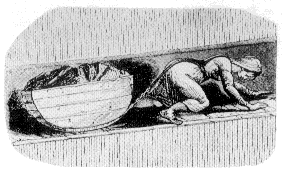 [Speaker Notes: Wikipedia Commons]
F.  Social effects of industrialism
	    1. Urbanization was the most important 	 	  sociological effect
	        a. Largest population transfer in 	  	   	      human history
	        b. Birth of factory towns; cities grew 	  	      into large industrial centers: e.g.	  	      Manchester
	        c. Role of the city changed in the 19th 	 	      century from governmental and 	  	      cultural centers, to industrial centers.
d. Workers began to unite for political 	  	      action to remedy their economic 	  	      dissatisfaction.
	  e. Reformers sought to improve life in 	  	     cities.
2.  Working-class injustices, gender 		     exploitation and standard-of-living 	  	     issues became the 19th century’s 	  	     biggest social dilemmas.
		3.  Family structure and gender roles 	  	     within the family were altered.
	     a. Families as an economic unit were 	  	         no longer the chief unit of both 	  	         production and consumption.
	     b. The new wage economy meant 	   	         that families were less closely 		         bound together than in the past.
c. Productive work was taken out of the 	 	    home
	d. As factory wages for skilled adult 	  	    males rose, women & children were 	  	    separated from the workplace.
	e. Gender-determined roles at home and 	    domestic life emerged slowly.
Married women came to be associated with domestic duties; men often were sole wage earner
f.  Single women and widows had much     work available, but that work commanded low wages and low skills
4. Irish workers increasingly came to 	 	    Great Britain and became urban 	 	    workers.
         5. The Industrial Revolution may have 	  	    prevented human catastrophes from 	  	    population growth
		    a. Overpopulation and rural poverty 	  	        was most severe in Ireland
Ireland did not industrialize
b. Irish Potato Famine in 1840s
Population was mostly Irish-Catholic peasants
Disease in potato crop increased along with human fever epidemics
Results
1.5 million dead or unborn
2 million fled between 1840 and 1855
By 1911, Irish population was only 4.4 million compared to 8 million in 1845
c. Rapid population growth, as in 	  	        Ireland, without industrialization 	  	        may have led to similar results in 	  	        other parts of Europe as in Irish 	  	        potato famine.
•	e.g. Central Russia, western Germany, and southern Italy were vulnerable: overpopulation, acute poverty, and reliance on the potato.
VI. Historical debate on Industrial Revolution
   A.	Capitalists view it as a positive step toward fulfilling human wants and needs.
1.	Industrial Revolution replaced back-breaking human labor
2.	Increased wealth for human consumption
3.	Vast amounts of food, clothing and energy were produced and distributed to workers of the world
4.	Luxuries were made commonplace
5.	Life-expectancy increased
6.	Leisure time made more enjoyable
7.	Human catastrophe, like Ireland, was largely avoided in areas experiencing industrialization
B. Socialists and communists view it as the     further exploitation of the have-nots by the haves.
1. Workers did not begin to share in the dramatic increase in standard of living until 2nd half of 19th century due to low wages, poor working conditions, etc.
2.  During the first century of industrialism the wealth created went almost exclusively to the entrepreneur and the owner of capital—the middle class.
Demands for reform
Unions
Mines Act
Factory Act
Responses
Poor Law
Socialism*
Demands for suffrage
Industrial Revolution
Chartists
Reform Bill of ’32*
Altered gender roles
Urbanization
New class structure
Working Class (Proletariat)
Middle Class
* Covered in next chapter